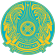 Қазақстан Республикасы 
Индустрия және жаңа технологиялар министрлігі
ҚАЗАҚСТАН РЕСПУБЛИКАСЫ ТУРИСТІК САЛАСЫНЫҢ ДАМУ ПЕРСПЕКТИВАЛАРЫ
Астана,
маусым - 2014
ӘЛЕМДЕ ТУРИЗМНІҢ ДАМУЫ
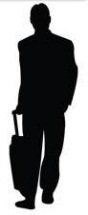 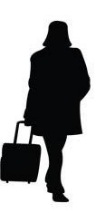 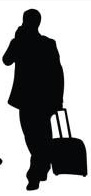 1087                      млн.туристік келулер
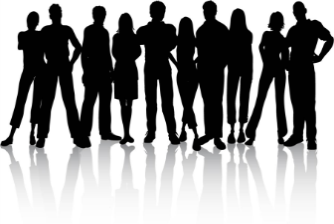 Әрбір 11                           жұмыс орны
6,8 трлн. АҚШ долл.
* бір-бірімен байланысты салалар есебімен
2
ИНДУСТРИЯ ЖӘНЕ ЖАҢА ТЕХНОЛОГИЯЛАР МИНИСТРЛІГІ
Түркия тәжірибесі
млн. адам.
Негізгі қорға инвестициялар көлемі, 
2003-2012 жж., млрд. АҚШ долл.
Тек соңғы 5 жылдың ішінде Түркия туристік инфрақұрылымға USD 60 млрд. инвестиция салды, яғни орташа есеппен жылына USD                    12 млрд
1990-2012 жж. Түркияның ЖІӨ Туризмнің үлесі 1,4 астам есеге өсіп, 2012 жылы 10,9% жетті
1990-2012 жж. Туризмдегі жұмыспен қамту 1,6 астам есеге өсіп, бір-бірімен байланысты салалар есебімен 2 млн. артық жұмыс орынды құрады.
*бір-бірімен байланысты салалар есебімен
3
қ     индустрия және жаңа технологиялар министрлігі
БАӘ тәжірибесі
тыс. адам.
Негізгі қорға инвестициялар көлемі, 
2003-2012 жж., млрд. АҚШ долл.
2007-2012 жж. БАӘ туристік инфрақұрылымға USD 150 млрд. инвестиция салды, яғни орташа есеппен жылына USD 21 млрд. 
10 жылдың ішінде БАӘ ЖІӨ туризмнің үлесі 1,8 есе өсіп, 2012 жылы 14,3% жетті
2003-2012 жж. Туризм саласындағы жұмыспен қамту 2,9 есеге артып, бір-бірімен байланысты салалар есебімен 383 мың жұмыс орынды құрады
*бір-бірімен байланысты салалар есебімен
4
индустрия және жаңа технологиялар министрлігі
ӨТКІЗУ НАРЫҚТАРЫ
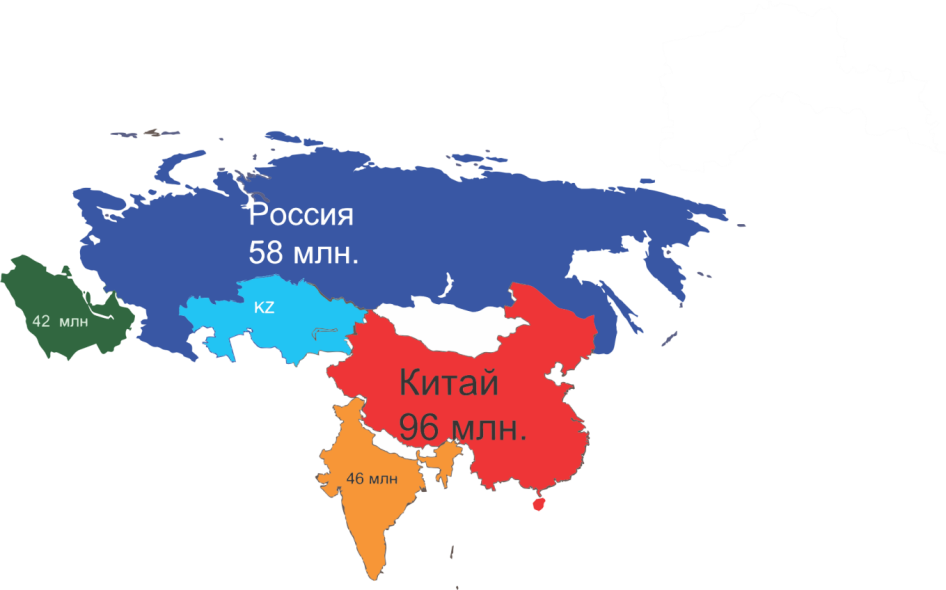 Ресей
Қытай
* 19 800 респонденттің сұрауларының нәтижесі бойынша болжам
5
ИНДУСТРИЯ ЖӘНЕ ЖАҢА ТЕХНОЛОГИЯЛАР МИНИСТРЛІГІ
ӨТКІЗІЛГЕН ЗЕРТТЕУЛЕР
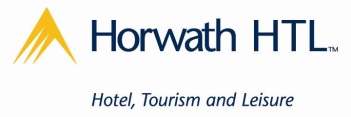 ҚР туризмді дамытудың жүйелік жоспары
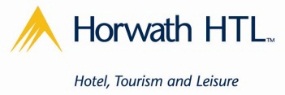 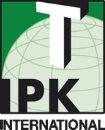 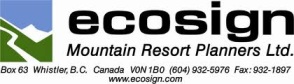 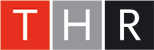 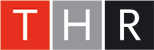 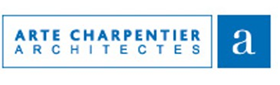 Кендірлі курорттық зонасын дамытудың жүйелік жоспары
Ақмола облысы Бурабай курорттық аймағын дамытудың жүйелік жоспары
Алматы қаласы таушаңғы зонасын дамытудың жүйелік жоспары
Шығыс-Қазақстан облысы туризмді дамыту кластерлік бағдарламасының мастер-жоспары
ЭКСПО-2017 өткізу есебімен Астана қаласында туризм саласын дамытудың мастер-жоспары
6
индустрия және жаңа технологиялар министрлігі
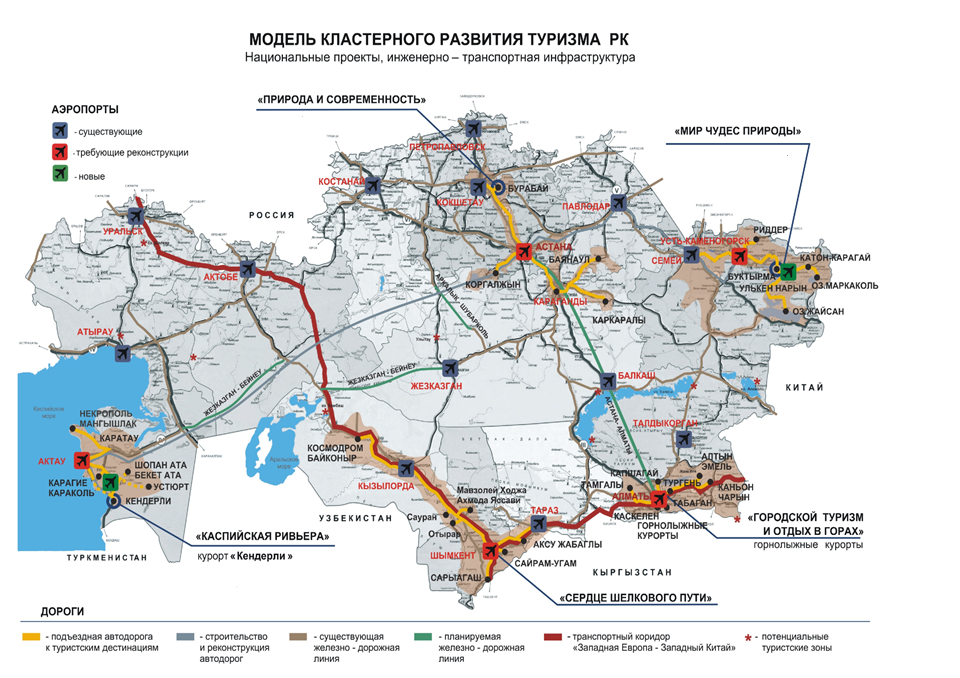 ҚР Туризмнің кластерлік дамуының моделі
Ұлттық жобалар, инженерлік-көліктік инфрақұрылым
7
индустрия және жаңа технологиялар министрлігі
ИНВЕСТИЦИЯЛЫҚ ЖОБАНЫҢ СХЕМАСЫ
СЫРТҚЫ ЖОБАЛЫҚ ИНФРАҚҰРЫЛЫМ

инженерлік-транспорттық инфрақұрылым және т.б.
ІШКІ ИНФРАҚҰРЫЛЫМ

абаттандыру, когалдандыру
инженерлік-транспорттық инфрақұрылым және т.б.
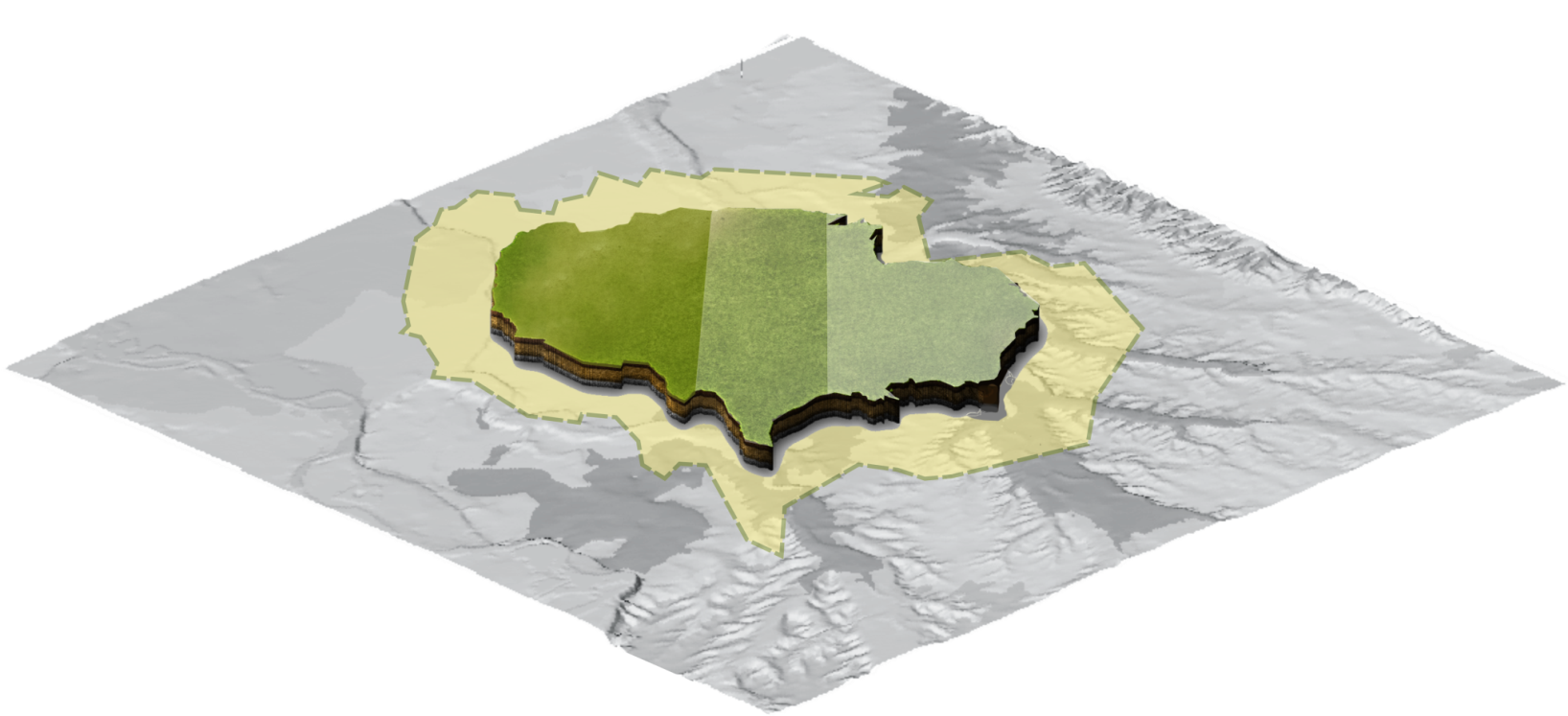 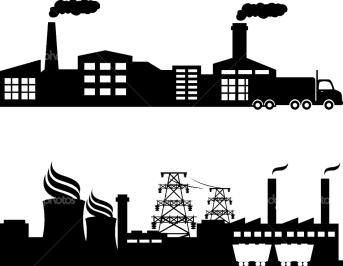 I
кезең
II
кезең
III
 кезең
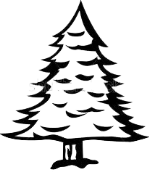 ТУРИСТІК ИНФРАҚҰРЫЛЫМ

визит- орталықтар
маңдайшалар мен көрсеткіштер
көтергіштер
спорттық объектілер
коммерциялық емес және азтабысты объектілер
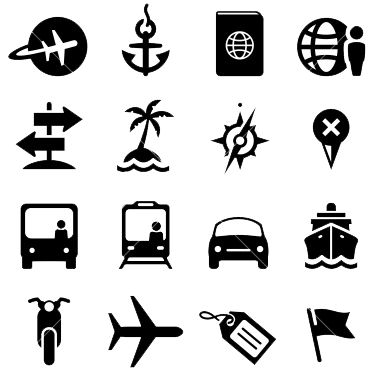 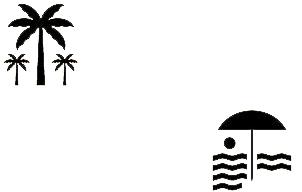 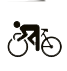 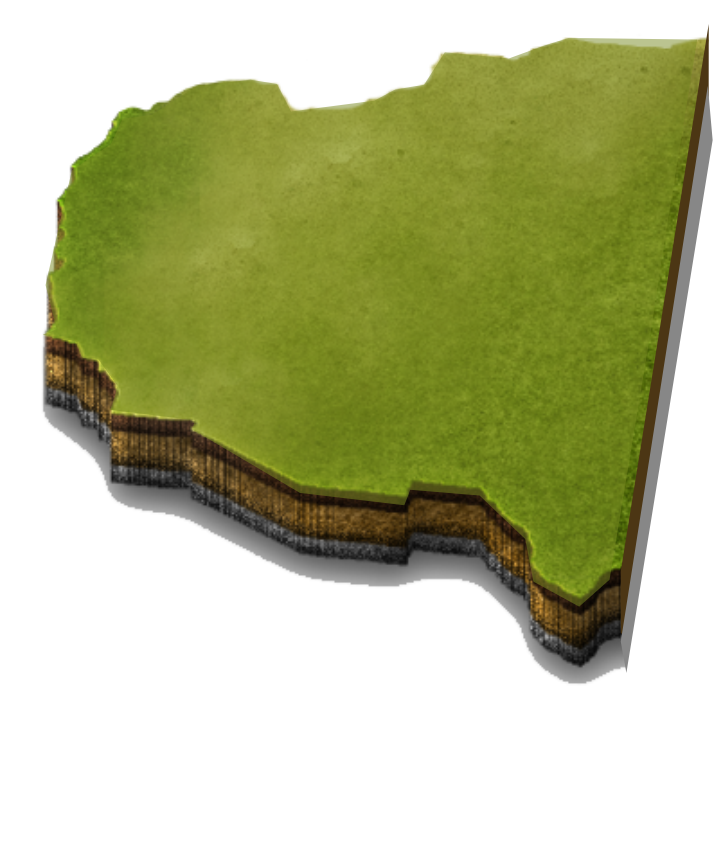 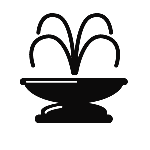 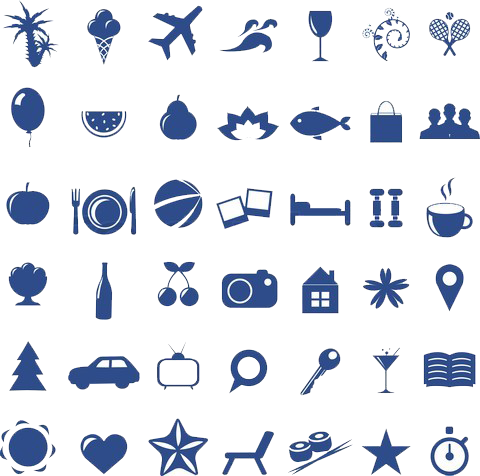 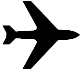 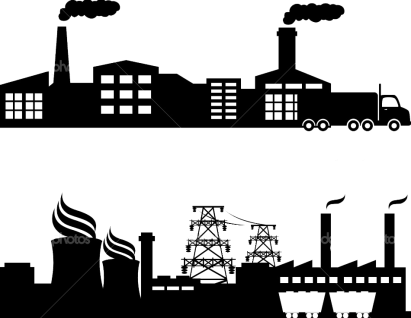 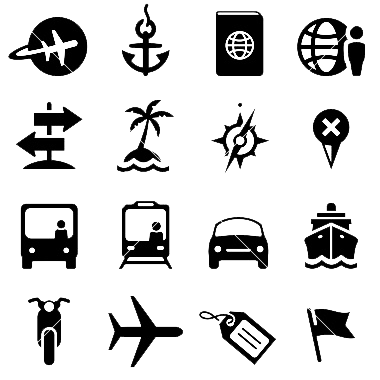 МАГИСТРАЛДЫҚ ИНФРАҚҰРЫЛЫМ

СЫРТҚЫ ЖОБАЛЫҚ 
ИНФРАҚҰРЫЛЫМ


ІШКІ ИНЖЕНЕРЛІК ЖӘНЕ 
ТУРИСТІК ИНФРАҚҰРЫЛЫМ



КОММЕРЦИЯЛЫҚ ОБЪЕКТІЛЕР
МЕМЛЕКЕТТІК
ИНВЕСТИЦИЯЛАР



АЗТАБЫСТЫ
ИНВЕСТИЦИЯЛАР  (МЖӘ)


ЖЕКЕ ДЕВЕЛОПЕРЛЕР
 ИНВЕСТИЦИЯЛАРЫ
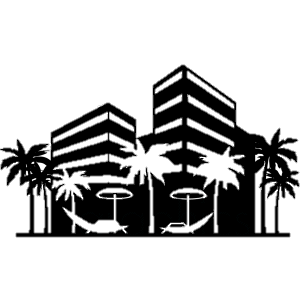 МАГИСТРАЛДЫҚ ИНФРАҚҰРЫЛЫМ
инженерлік-транспорттық инфрақұрылым 
әуежай
бекеттер және т.б.
КОММЕРЦИЯЛЫҚ ОБЪЕКТІЛЕР

қонақ үйлер
Резиденциялар
сауда объектілері
ойын-сауық орталықтары және т.б.
ИНВЕСТИЦИЯЛАР
8
индустрия және жаңа технологиялар министрлігі
Инвестициялық туристік жобалар
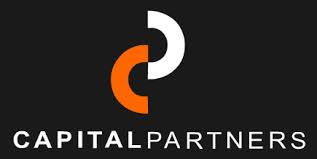 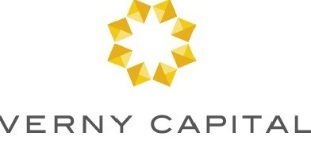 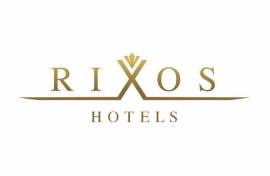 9
индустрия және жаңа технологиялар министрлігі
2020 ЖЫЛҒА ДЕЙІН ТУРИЗМНІҢ ДАМУ СЦЕНАРИЙЛЕРІ
10
индустрия және жаңа технологиялар министрлігі
ҚҰҚЫҚТЫҚ ТӘРТІПКЕ ЕНГІЗІЛЕТІН НЕГІЗГІ 
ӨЗГЕРІСТЕР БОЙЫНША ҰСЫНЫМДАР
11
ИНДУСТРИЯ ЖӘНЕ ЖАҢА ТЕХНОЛОГИЯЛАР МИНИСТРЛІГІ